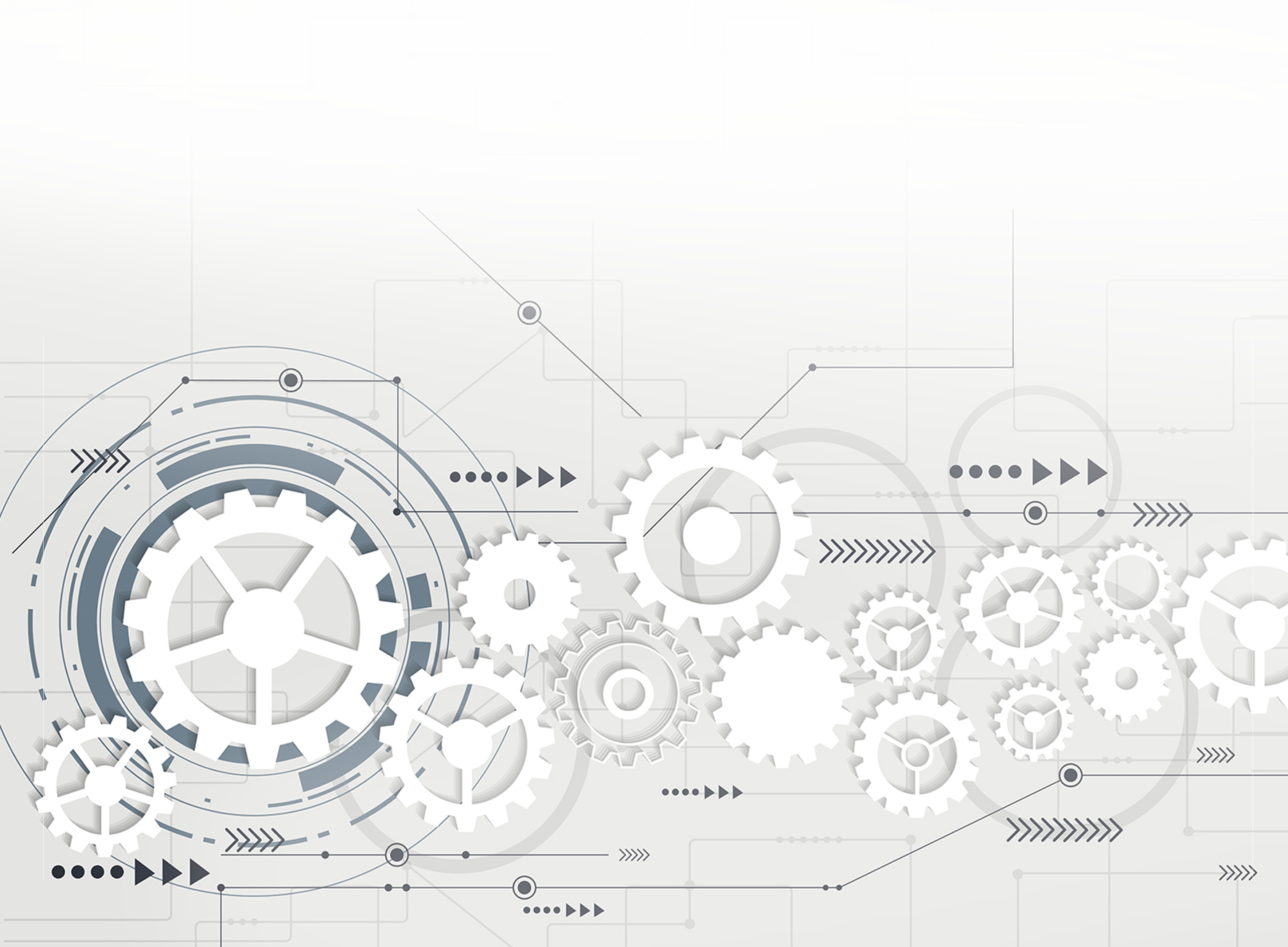 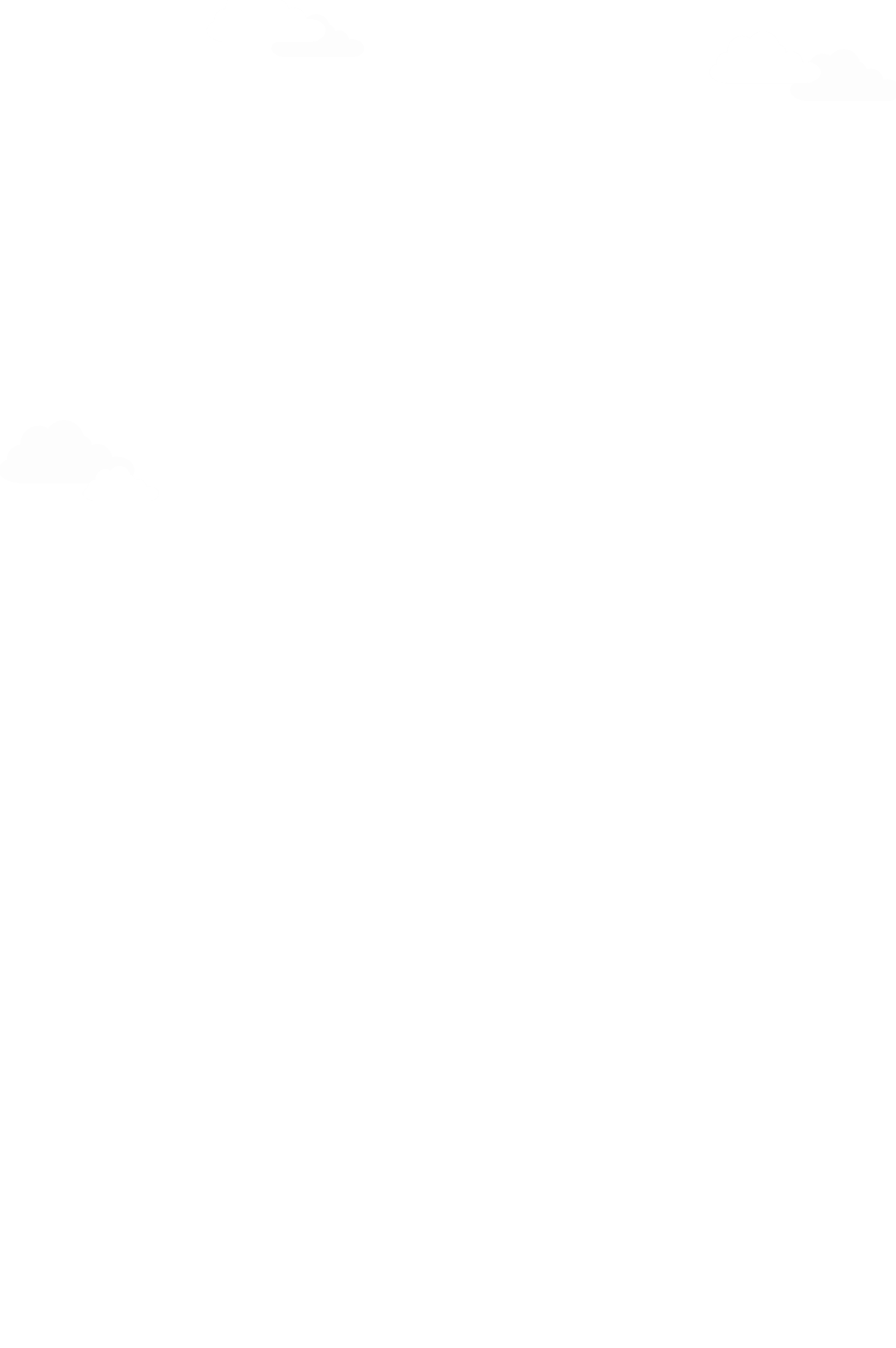 2023-2024学年第二学期
  诚信考试主题班会
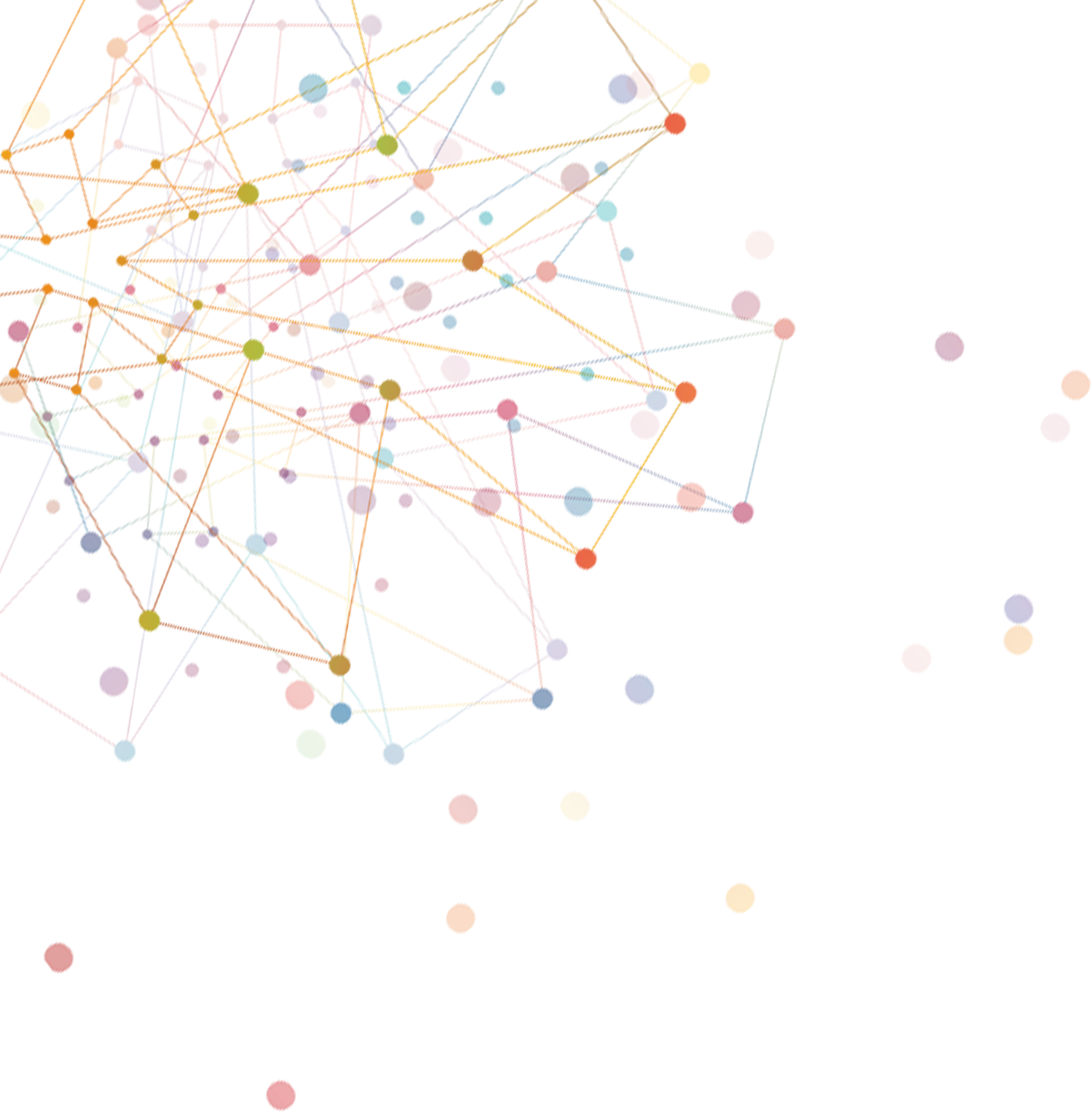 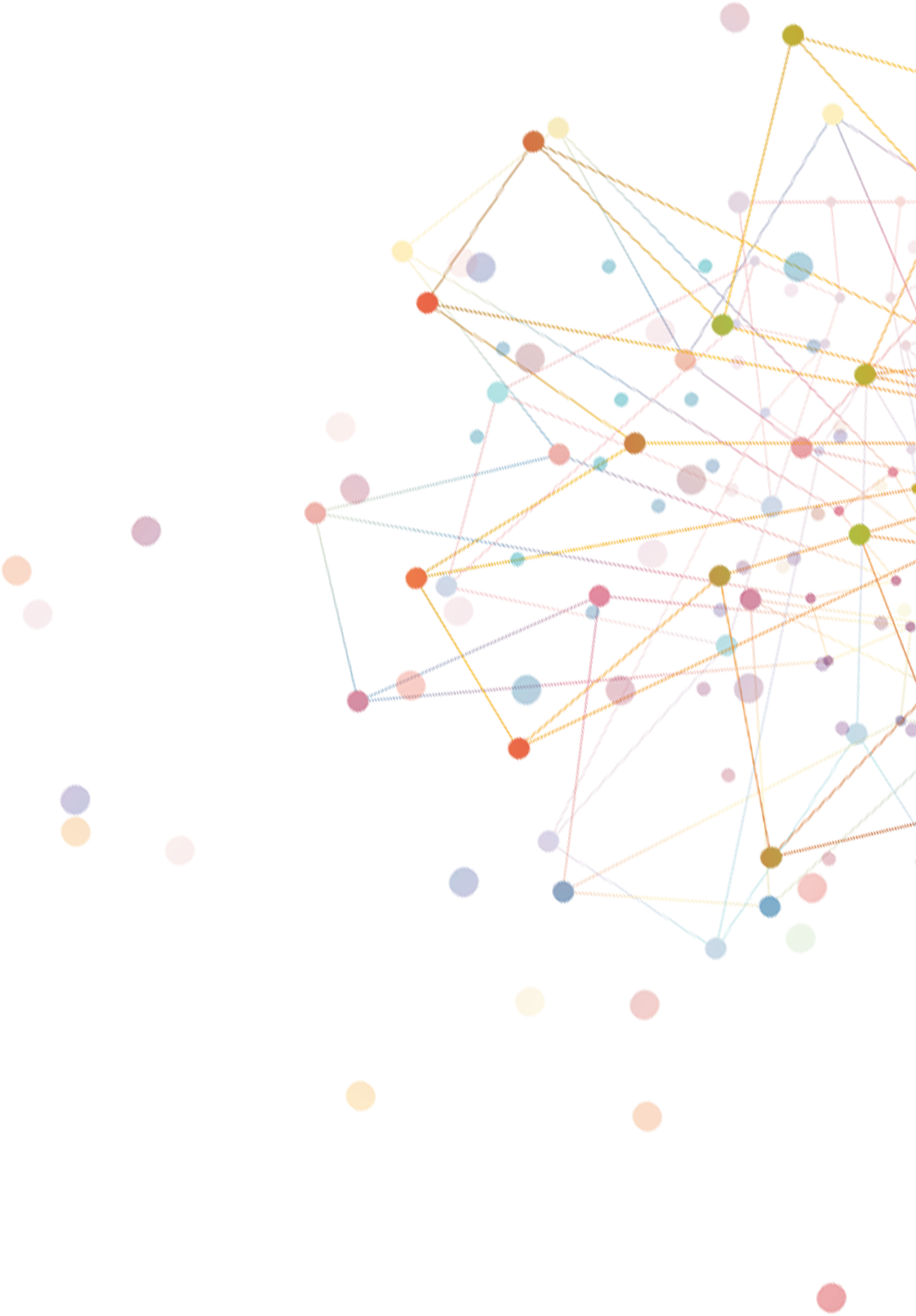 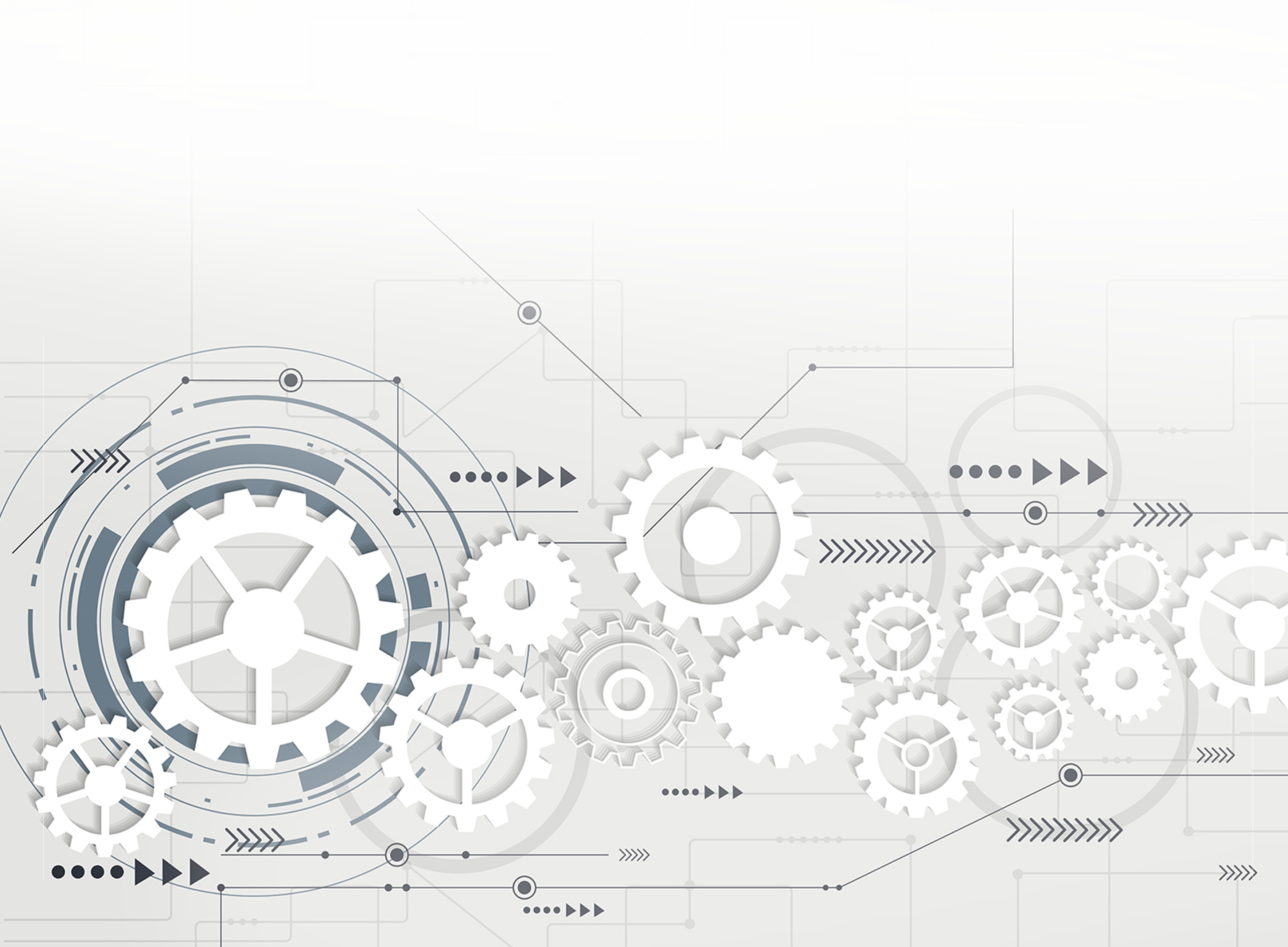 2024年6月
机械与汽车工程学院
注意事项：
（1）公共基础课重修、 补修学生如遇与专业课考试时间冲突的情况，请向任课教师提交申请,由任课教师另外安排时 间补考。
（2）没有特殊注明，考试时长为120分钟/场，请看清场次参加考试。
（3）学生凭学生证参加考试，证件遗失者,凭所在学院证明(贴照片、盖章)入场。
（4）务必诚信考试，违规作弊一律给予处分!
（5）排除外界干扰，积极备考。正确认识考试对评价自己的重要性。
（6）提高自身修养，做一名诚实守信的大学生。
（7）严肃考风考纪,端正学习与考试的态度，严格遵守考试规章制度,实事求是，杜绝一切考试作弊形式，严于自律。
（8）弘扬诚信正义。树立与不良风气作斗争的信心和勇气，勇于检举揭发考试作弊行为。
Corn
Rice
Oat
Fish
Corn
Rice
Oat
Fish
Corn
Rice
Oat
Fish
机械与汽车工程学院
根据《浙江水利水电学院 学生违纪处分规定》第三章
第二十七条 不遵守考场纪律,不服从考务人员的安排与要求，有以下行为之一的，认定为考试违纪，给予下列处分: 
(一)携带考试规定以外的物品进入考场并且未放在指定位置的，或未在规定的座位参加考试的，给予警告处分。
(二)拒绝、妨碍考试工作人员履行考务职责的，或在考场内有大声喧哗等影响考场秩序行为经制止不听的，或交卷后有意逗留考场影响考试的，给予警告处分。
(三)考试开始信号发出前答题或考试结束信号发出后继续答题经劝阻不听的，或在在考试过程中旁窥、交头接耳、互打暗号或手势的，给予严重警告处分。
(四)未经考务人员同意在考试过程中擅自离开考场的，或在考试结束时将试卷、答卷等考试材料带出考场的(考场另有规定除外)，给予严重警告处分。
(五)其他违反考场规则但尚未构成作弊行为的，视情节轻重给予警告或严重警告处分。
Corn
Rice
Oat
Fish
Corn
Rice
Oat
Fish
Corn
Rice
Oat
Fish
机械与汽车工程学院
根据《浙江水利水电学院 学生违纪处分规定》第三章
第二十八条违背考试公平、公正原则，以不正当手段获得或试图获取试题、答案、考试成绩，有以下行为之一的，认定为考试作弊，给予下列处分:
(一)闭卷考试中携带与考试内容相关的文字材料或存储有与考试内容相关资料的电子设备参加考试的，或在考试过程中违规使用电子工具或使用通讯工具的，给予记过处分。
(二)抄袭或协助他人抄袭试题答案或与考试内容相关资料的，或在考试过程中互相传递交换试卷及答案的，或抢夺、窃取他人试卷、答卷或者强迫他人为自己抄袭提供方便的，或评卷过程中发现答卷雷同且经核实作弊的，给予记过处分。
(三)由他人代替考试或替他人考试的，或参与(为首者按第四款处理)团伙作弊的，或组织利用网络、通讯设备或其他器材发送、接收考试相关内容的，给予留校察看处分。
Corn
Rice
Oat
Fish
Corn
Rice
Oat
Fish
Corn
Rice
Oat
Fish
机械与汽车工程学院
根据《浙江水利水电学院 学士学位授予工作实施细则》2022版第三条
第三条 凡具有下列情况之一者，不授予学士学位:
(一)不符合《中华人民共和国学位条例》规定的政治条件，经说服教育仍无明显悔改表现者；
(二)未获得本科毕业证书者；
(三)课程(公共选修课除外)平均学分绩点低于2.0；
(四)因学习违纪(旷课、考试作弊)及其他违反学术道德规范行为，受到“记过”及以上处分者 ；
(五)由于其他原因，经校学位评定委员会审定不能授予学士学位者。
Corn
Rice
Oat
Fish
Corn
Rice
Oat
Fish
Corn
Rice
Oat
Fish
机械与汽车工程学院
根据《浙江水利水电学院 学士学位授予工作实施细则》2023版第三条
第三条 凡具有下列情况之一者，不授予学士学位:
(一)未完成人才培养方案的各项要求，经审核不能毕业。
(二)平均学分绩点低于2.0。
(三)因考试作弊，或因发表论文、申请专利、完成创新创业训练项目弄虚作假，或因毕业设计（论文）抄袭或剽窃，受到“记过”及以上处分且在处分期限内。
Corn
Rice
Oat
Fish
Corn
Rice
Oat
Fish
Corn
Rice
Oat
Fish
机械与汽车工程学院
希望大家从自身做起，严肃考风考纪，抵制不良考风，杜绝舞弊行为。


为自己赢得一个真实的成绩!


预祝大家考出优异成绩!
Corn
Rice
Oat
Fish
Corn
Rice
Oat
Fish
Corn
Rice
Oat
Fish